Data analysis: GO tools, YeastMine, and use case examples
SGD: www.yeastgenome.org

sgd-helpdesk@lists.stanford.edu
Rob Nash, Senior Biocuration Scientist
rnash@stanford.edu
How to leverage data rich SGD!
99,700 GO annotations (manual, HTP and computational)

140,000 phenotype annotations (manual and HTP)

338,000 physical (127K) and genetic (211K) interactions
Analysis entry points
Home page links 
GO term pages (+/- child terms)
Phenotype observable-qualifier pairs or just observable
Interaction pages (Physical, Genetic, Intersection, All)
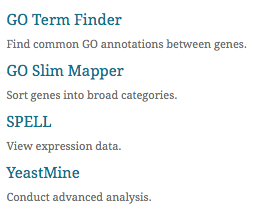 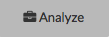 [Speaker Notes: Autophagy (GO:6914)
http://www.yeastgenome.org/phenotype/increased_cell_size/overview
http://www.yeastgenome.org/observable/cell_size/overview
http://www.yeastgenome.org/locus/S000000364/interaction]
GO Slim Mapper
Definition: Maps annotations of a group of genes to more general terms; bin them into broad categories

Scenario: You complete a screen looking for mutants with altered sensitivity to a drug and want to know based on the mutants identified what process is being affected.
[Speaker Notes: (see: List2 GSM SGD P)]
GO Slim Mapper
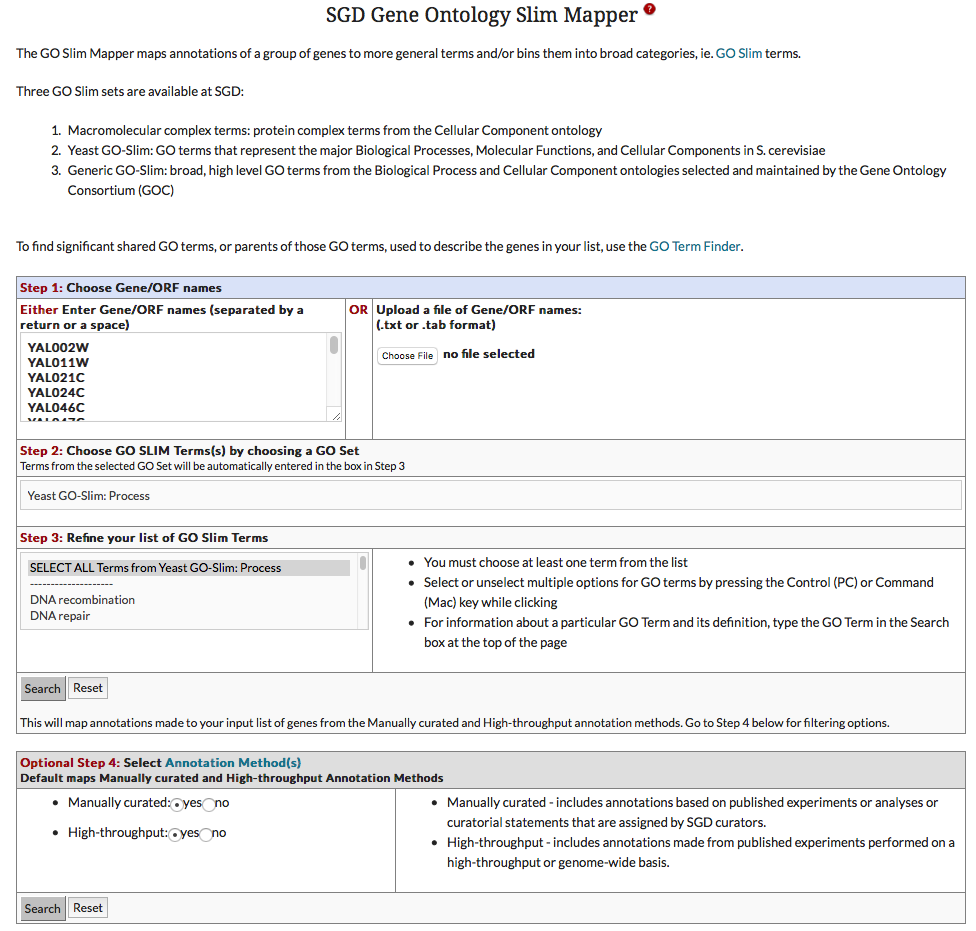 [Speaker Notes: List1_GSM = benomyl sensitive]
GO Slim Mapper: Results
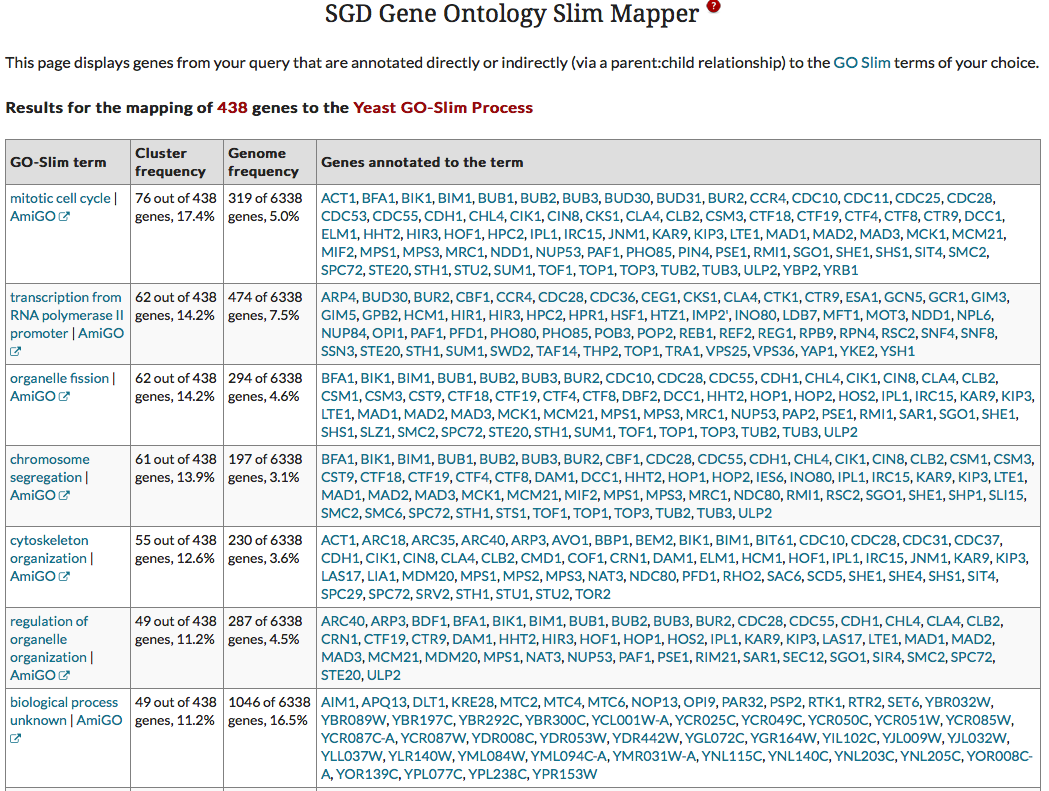 GO Term Finder
Definition: Searches for significant shared GO terms or parents of these terms, to help you discover what a set of genes may have in common.
Scenario: You complete a screen looking for mutants with possible spindle defects and want to know whether you are on the right track.
Batch GO Term Finder
http://go.princeton.edu/cgi-bin/GOTermFinder
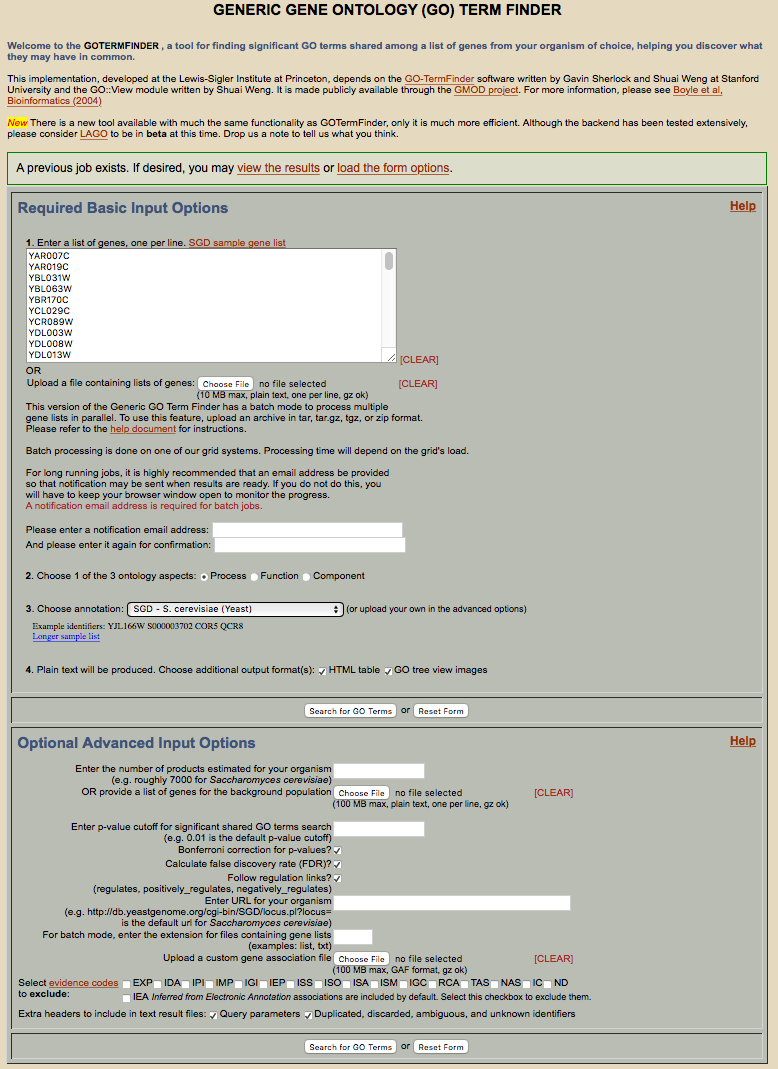 Advantages:

 process multiple gene lists in parallel

 handles longer gene lists

 large number of available organisms
[Speaker Notes: List2_GTF = spindle morphology abnormal]
Batch GTF Results
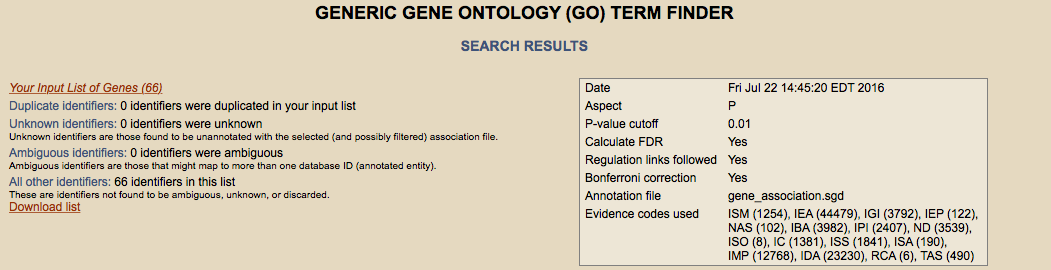 Results:

 Ordered by statistical significance

 Save results as HTML, plain text, or tab delimited

 GO tree view displayed based on annotated location
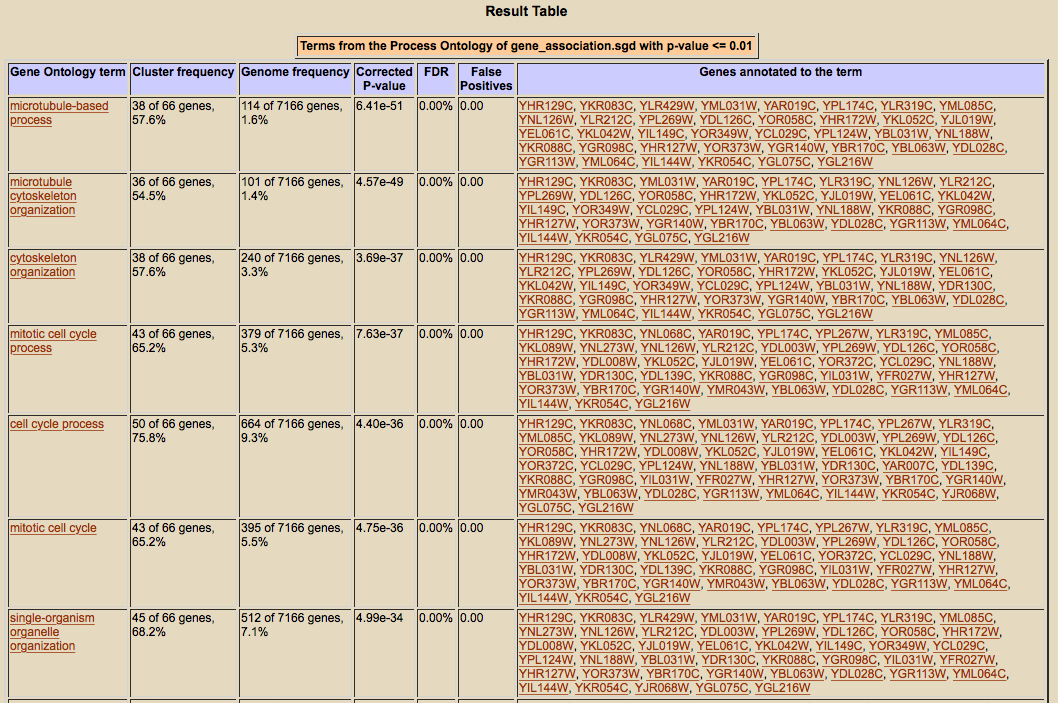 [Speaker Notes: Set of genes had ‘abnormal spindle morphology’ in phenotype]
YeastMine
A multifaceted search and retrieval environment that provides access to diverse data types. 
Initiate searches, with a gene, or list of genes.  Results can be combined for further analysis 
and saved or downloaded in customizable file formats.
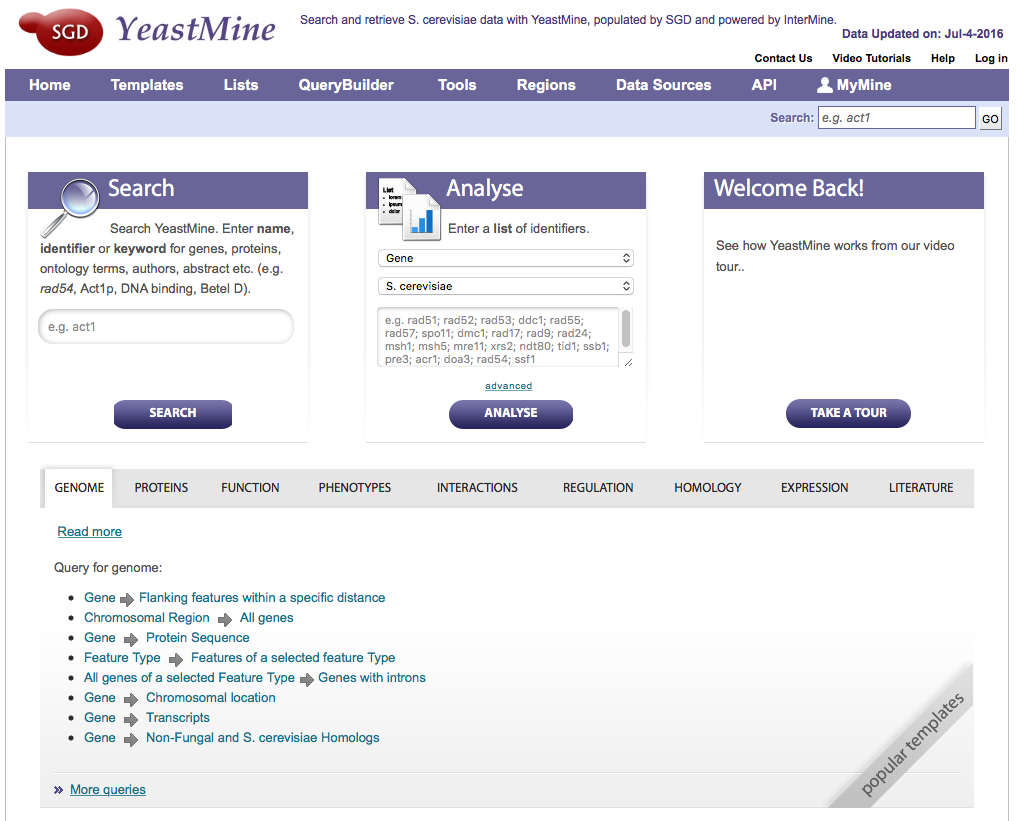 Basic features
Templates are predefined queries. Filter by category:

Genome
Proteins
Function
Phenotypes
Interactions
Literature
Expression
Regulation
Homology

or keyword:
“intron”
“sequence”
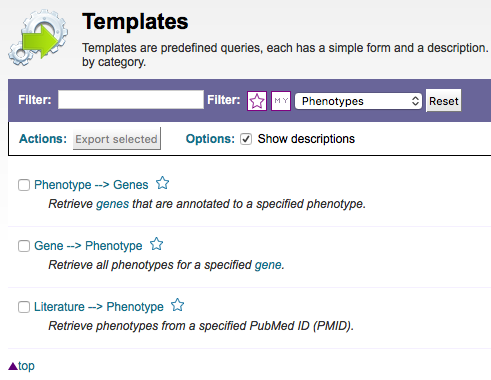 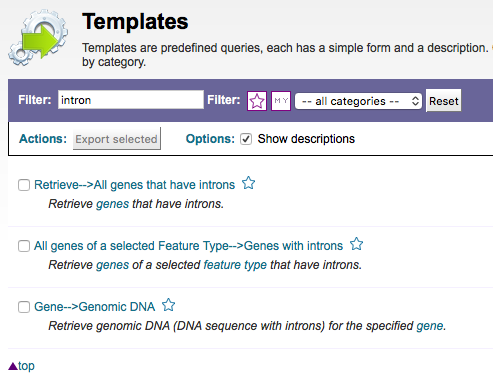 Template results page
Re-arrange, and/remove 
columns, change sort order
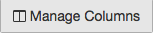 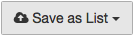 Save items, such as genes in list
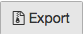 Download results in different formats
Navigation aids
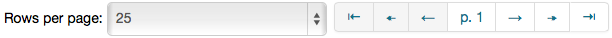 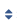 Column sort
Remove column
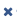 Toggle column visibility
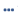 Filter by values in column
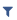 View column summary
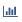 [Speaker Notes: Gne -> phenotype
Sort by standard name
Remove alias
Toggle primary DBID
Filter to remove dubious
Column summary any]
Lists and list operations
List creation
Create/add
Select genes
Name, describe, rename and share (MyMine) display
 
List operations 
				Intersection (DNA replication AND DNA repair or 				genes on 	ChrIV, that are inviable when deleted) 
			
				Union (DNA replication and/or DNA repair, two sets of 				interactions, etc.)	
	
				Subtract (DNA replication or DNA repair)
				
				Asymmetric diff. (DNA replication minus repair; 
				DNA repair minus replication)
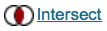 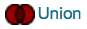 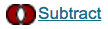 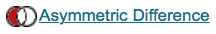 Regions tab
Select feature types to be searched within a specified genomic region (or upload from a file).
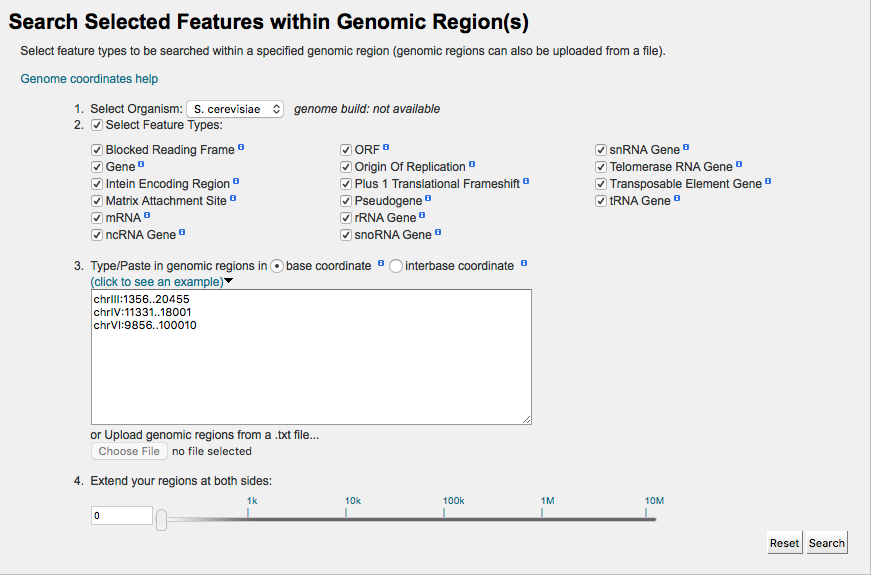 Use case: finding novel mitoribosomal proteins
I’m interested in the mitochondrial ribosome. Does it have 
any as-yet-undiscovered subunits?
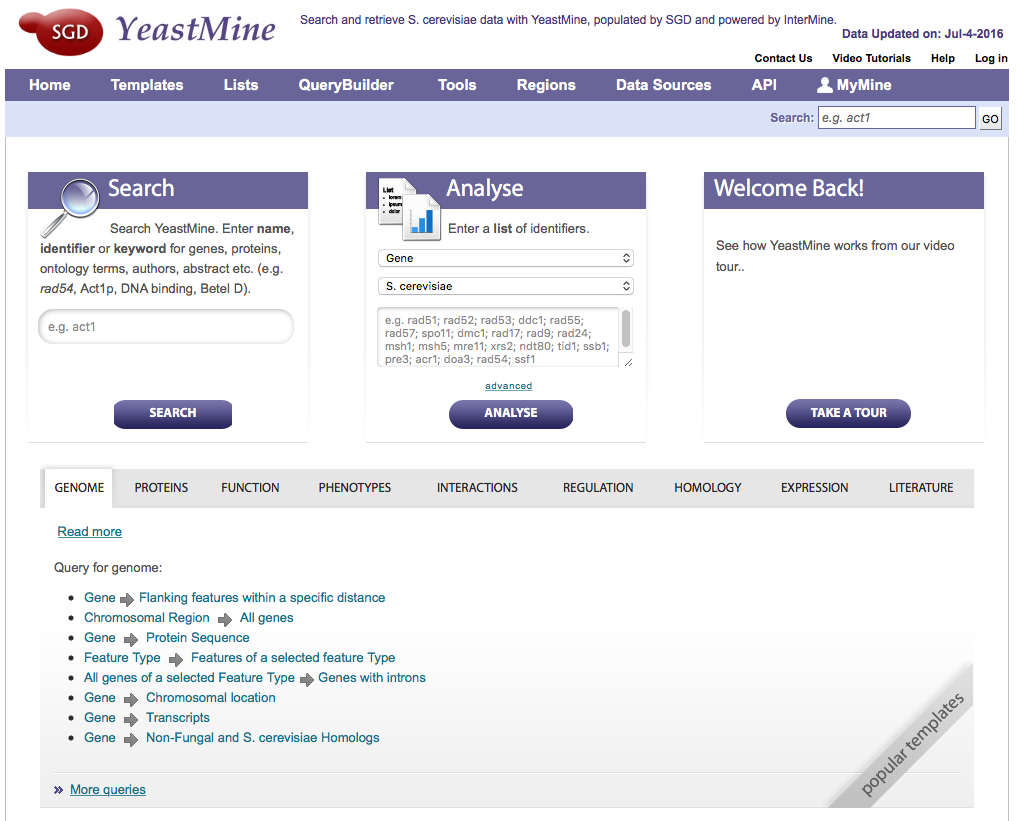 1. Find the known mitochondrial ribosomal proteins using YeastMine
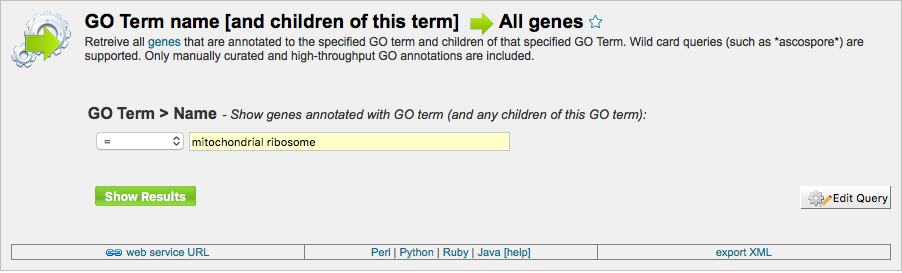 [Speaker Notes: *mitochondrial ribosome*
mito_ribosome]
3. Look for genes/proteins that interact with mt_ribosomal proteins
2. Create a list of the results (90 genes)
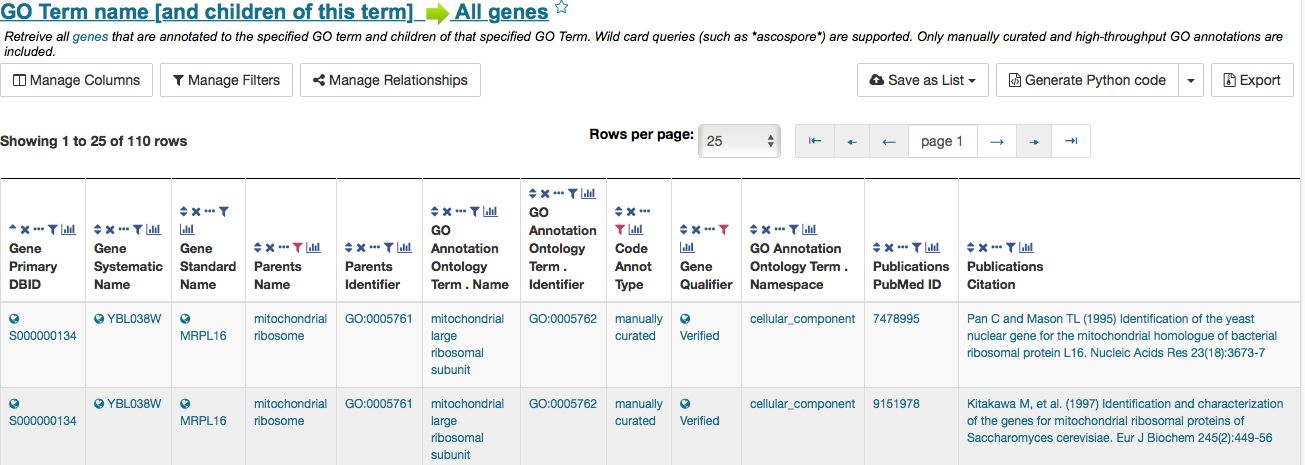 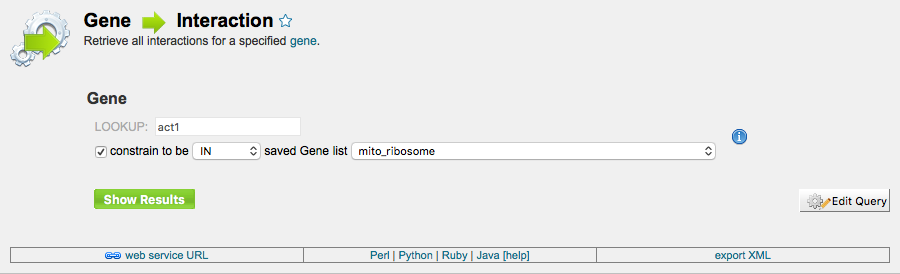 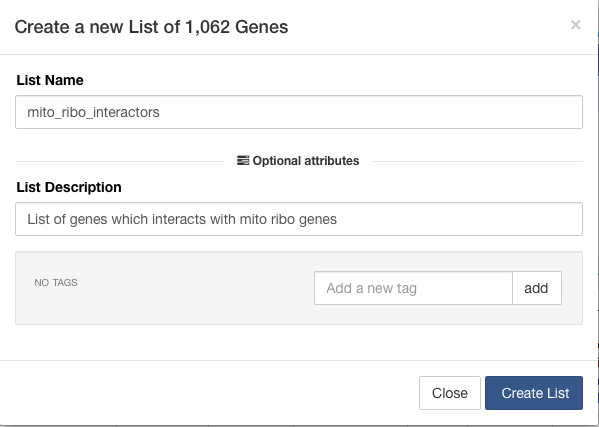 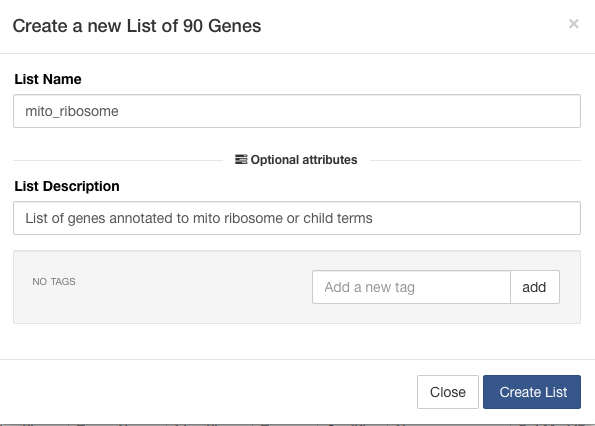 4. Create a list of 1,062 interacting genes/proteins.
[Speaker Notes: mito_ribosome
mito_ribo_interactors]
Are any of the interacting genes/proteins uncharacterized?
Determine the intersection between the pre-composed list of uncharacterized genes and the list of mitochondrial ribosome-interacting genes
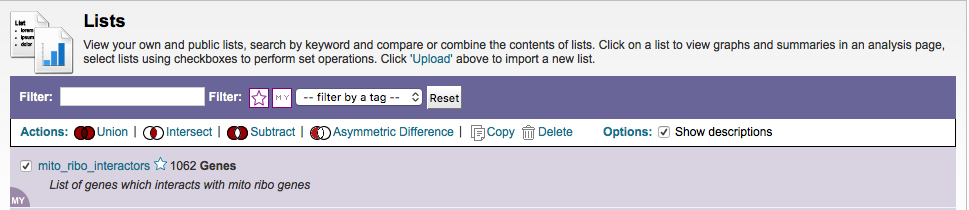 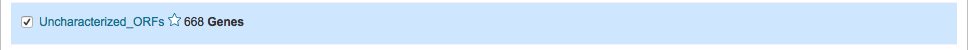 32 genes are uncharacterized
[Speaker Notes: unchar_mito_ribo_int]
32 uncharacterized ORFs interact genetically or physically with known mitochondrial ribosomal proteins.

Mutation of a mt ribosomal subunit would block respiratory growth. Do any of these 32 genes exhibit this mutant phenotype?
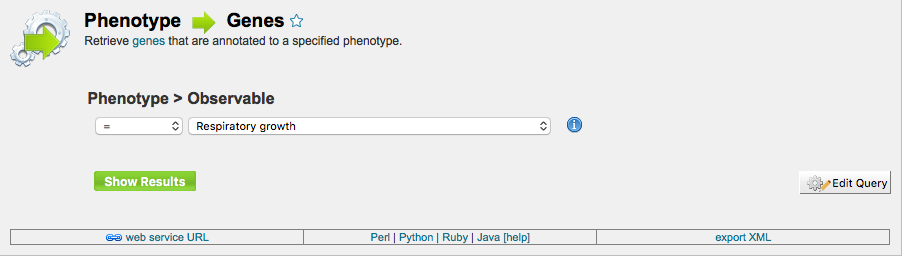 create list of genes that confer a respiratory phenotype


 find the intersection with the list of 32 uncharacterized ORFs
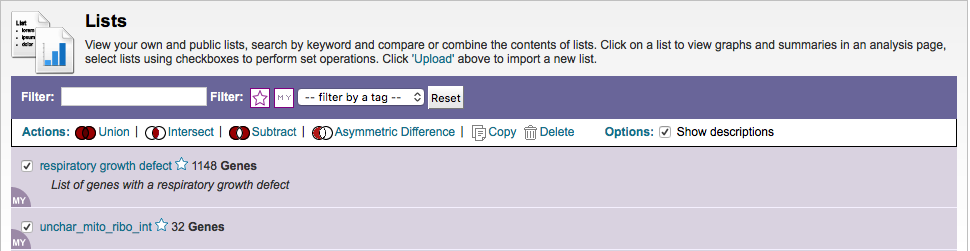 [Speaker Notes: respiratory growth defect]
Three uncharacterized ORFs exhibit genetic or physical interactions with known mt ribosomal proteins AND block respiratory growth when mutated
Predicting chemotherapy targets
Using yeast human homology data human to predict synthetic lethal interactions in the 
human genome that can be exploited for chemotherapy
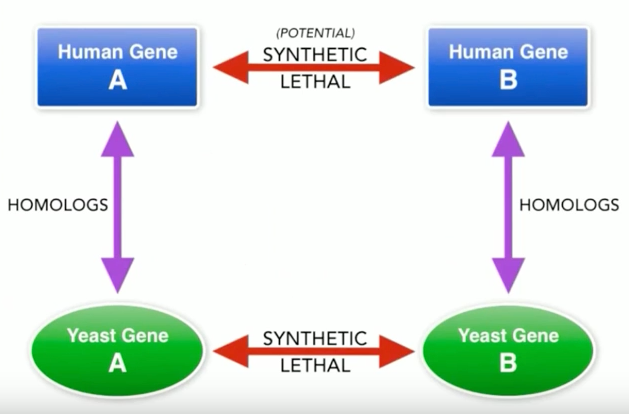 Step 1: Create human gene list
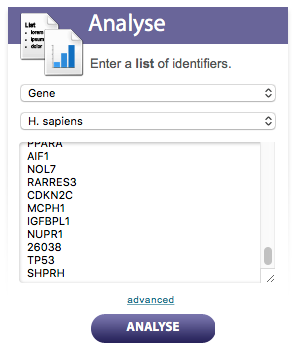 Step 2: Find yeast homologs & save yeast genes
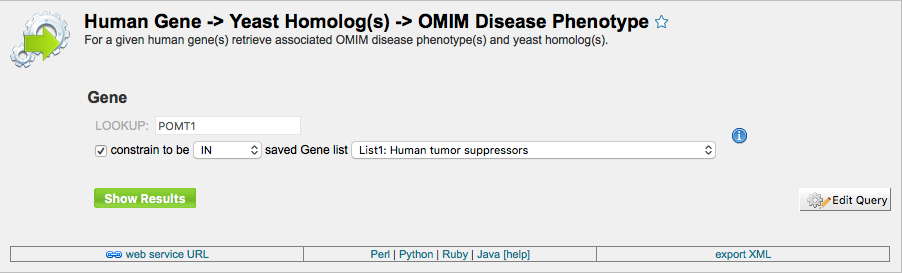 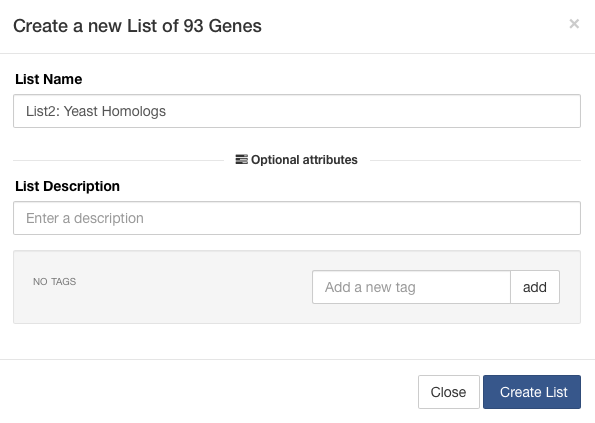 Step 3: ID synthetic lethal interactors
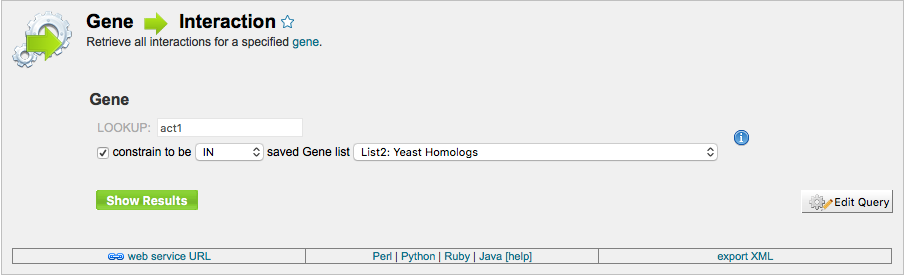 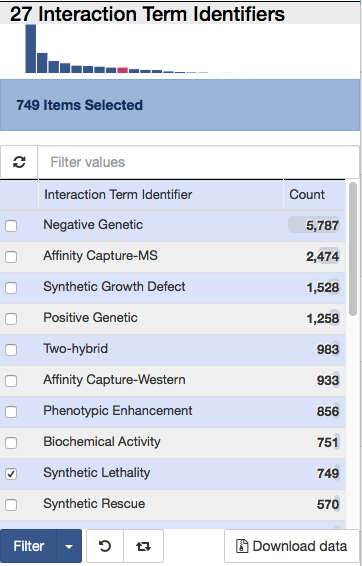 Run query and filter by interaction detection 
methods to obtain just synthetic lethals. Save 
as “List3: Synthetic Lethal Interactors”
Step 4: ID human homologs of SL interactors
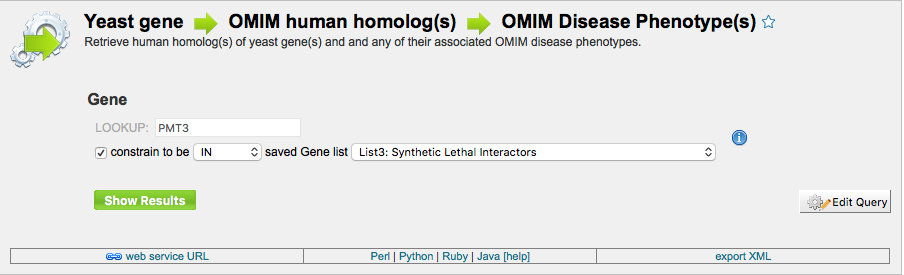 Run query with SL interactors and then save list of human homologs 
as “List4: Human SL Interactors”
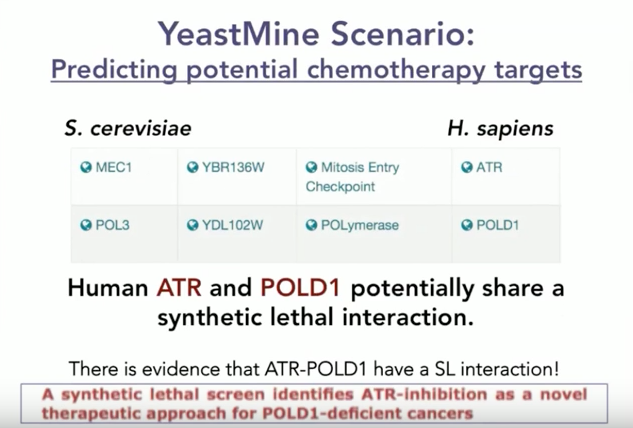 [Speaker Notes: In yeast MEC1 and PLO3 are SL, and based on this scenario, predicts synthetic lethality of human homologs ATR and POLD1. Indeed there is evidence that these genes do interact.]
Recent paper characterizes just such a synthetic lethal interaction, and POLD1 
deficient cancers could be selectively killed by treatment with ATR inhibitors!
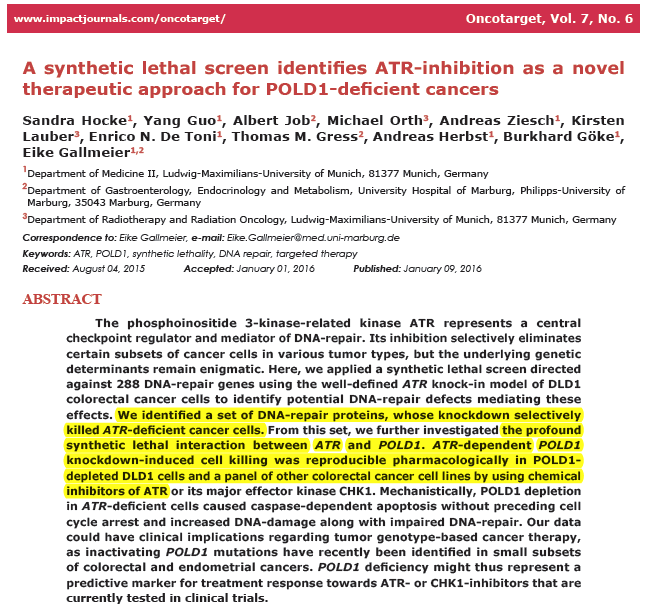 Explore a gene PRP8
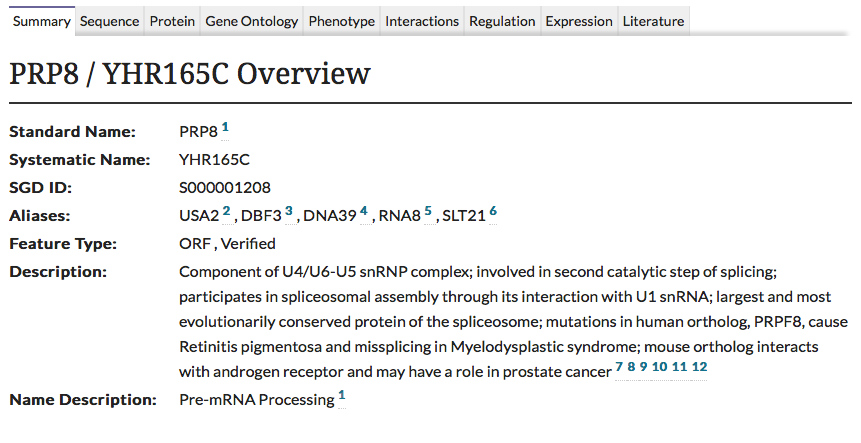 Identify PRP8 interactors
Use OMIM to ID yeast orthologs of human genes involved in retinitis pigmentosa
Intersect the two lists to identify PRP8 interactors with orthologs involved in RP
1. Select template “Gene -> Interaction”, enter “PRP8” and show results
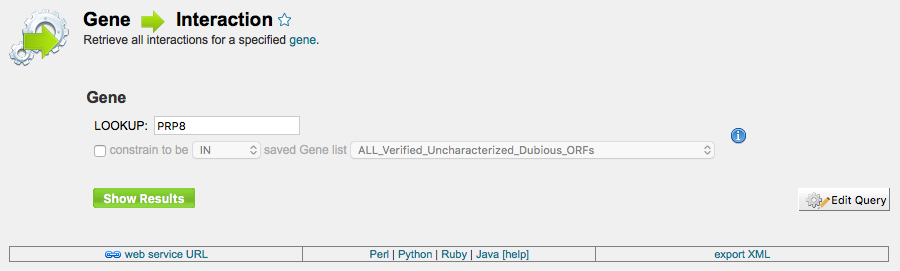 2. Select manual annotations only by filtering 
    and save list of interacting genes/proteins
3. View enrichment
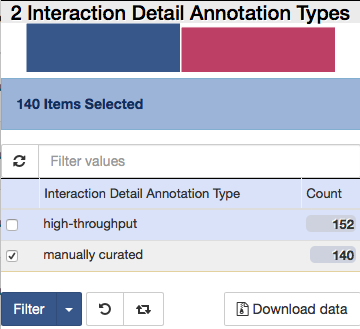 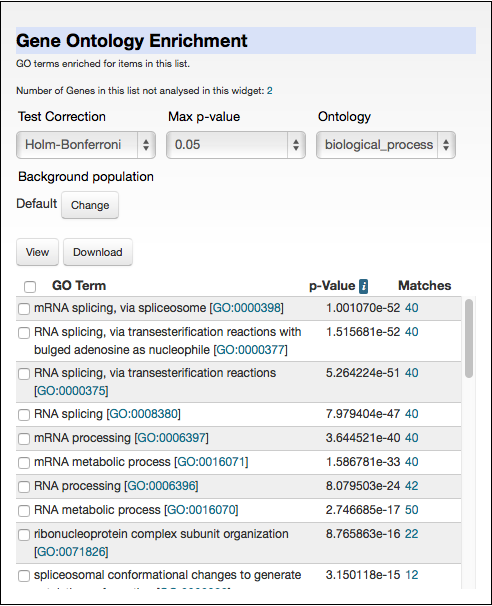 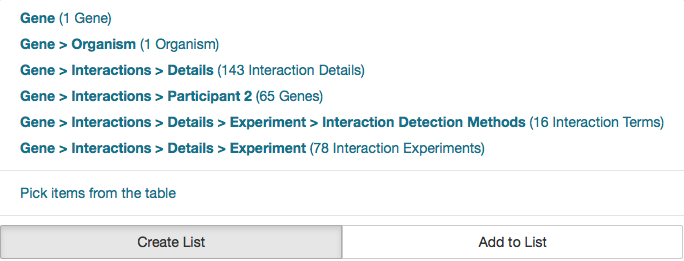 [Speaker Notes: PRP8 interactors]
4. Go from human disease to genes to orthologs with “OMIM Disease Phenotype -> human gene(s) -> yeast homolog(s)” and enter “retinitis pigmentosa”
6. Create a second list of yeast orthologs 
      of human genes associated with RP
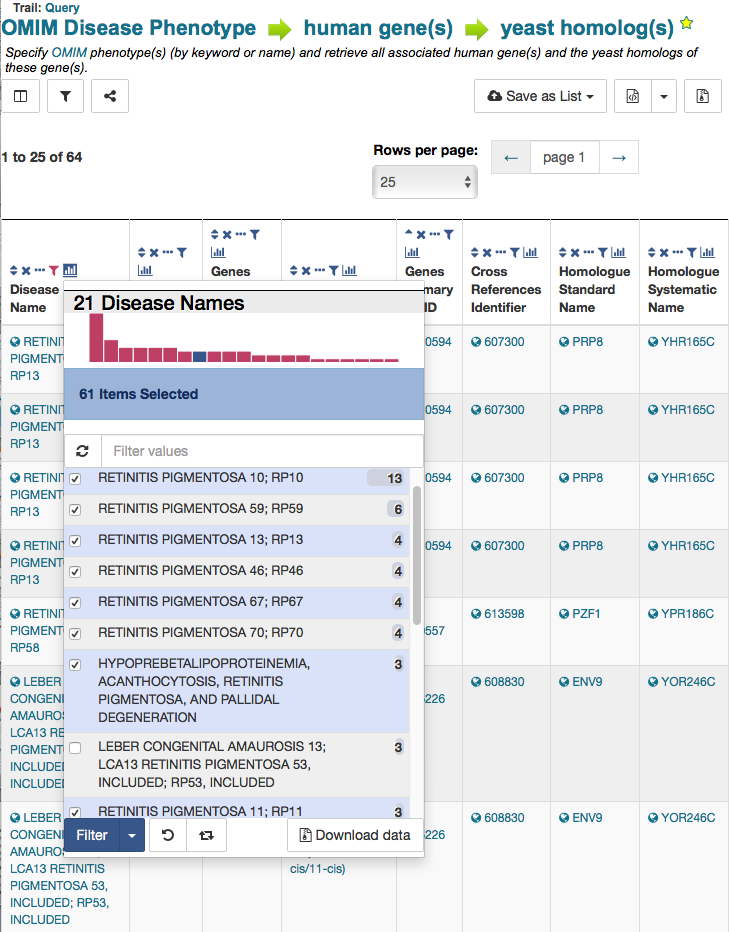 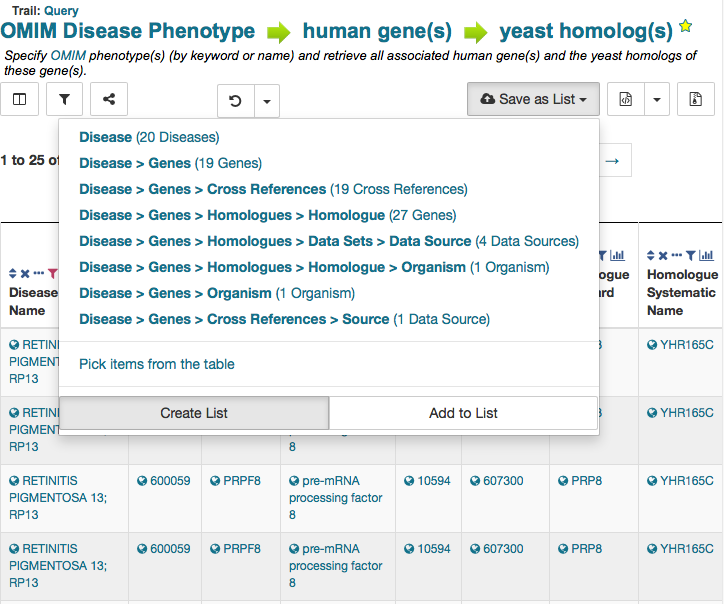 5. Perform an inverse selection using column 
summary to remove “LEBER CONGENITAL …“
[Speaker Notes: orthologs of human RP genes]
7. Now intersect the two lists (PRP8 interactors and RP orthologs)
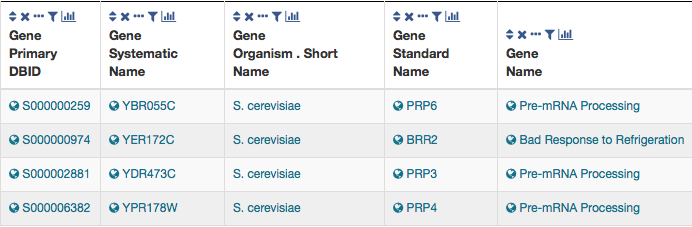 In fact, there is evidence that these 4 proteins are associated with Prp8p, as part of the U4/U6-U5 tri-snRNP spliceosome complex!
Prp8p inhibits Brr2p but not RP mutants
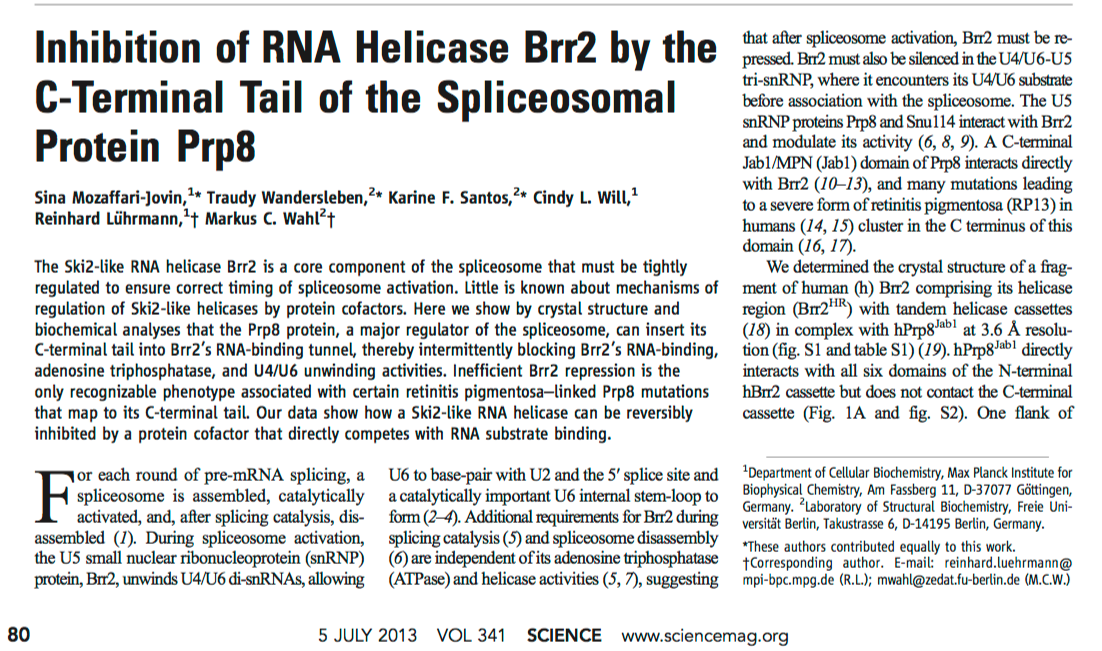 Extra: Make your own query
Start in QueryBuilder:
select a data type: ORF
constrain to a chromosome: chrI
constrain qualifier: not dubious
show: standard name, systematic name, primary DBID
Can run query (show results)
Export XML (share with another)
Save Query (name it for later run, edit or export in MyMine)